SUMMER CAMP STAFF
Working Safe With Minors
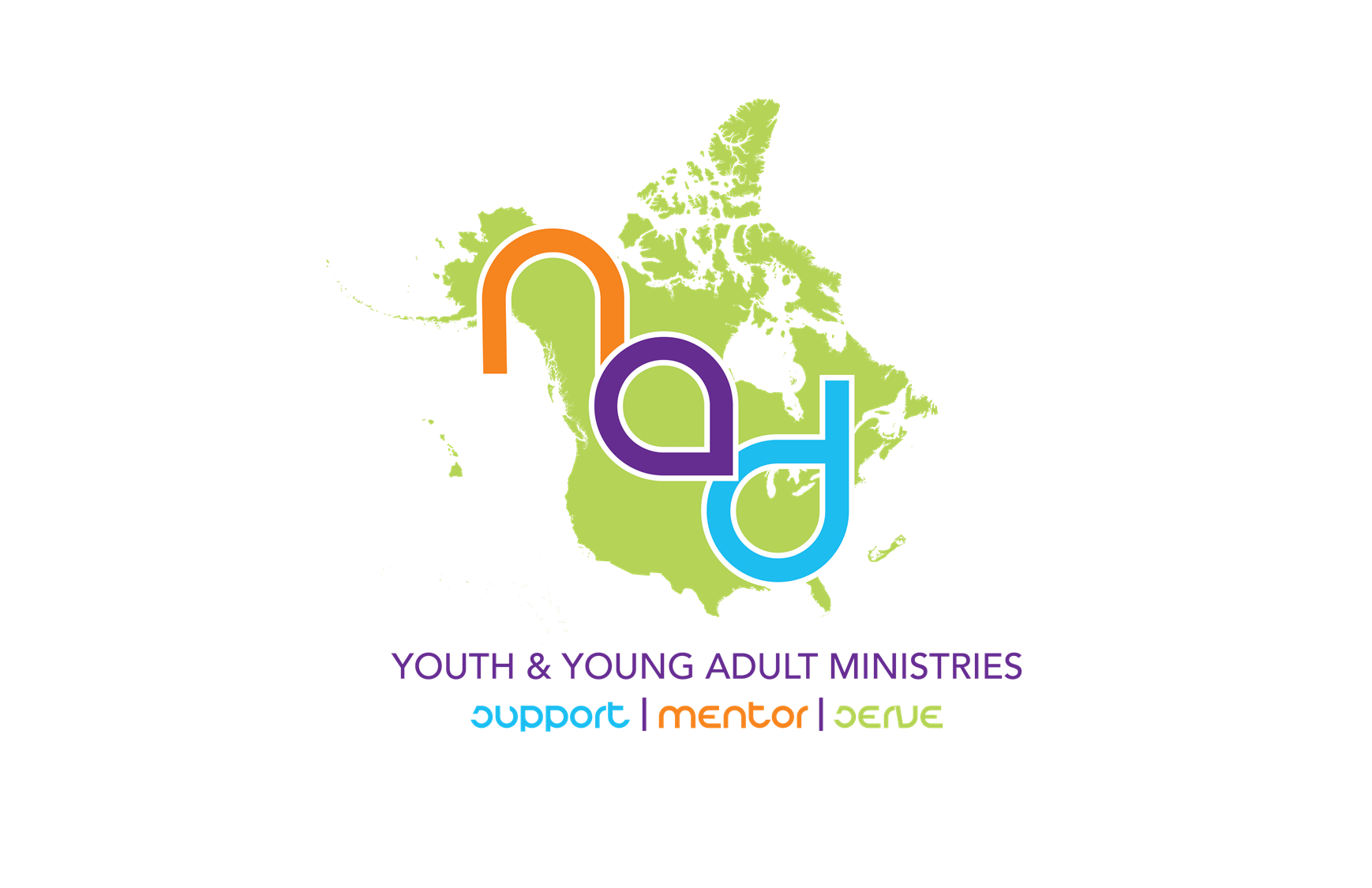 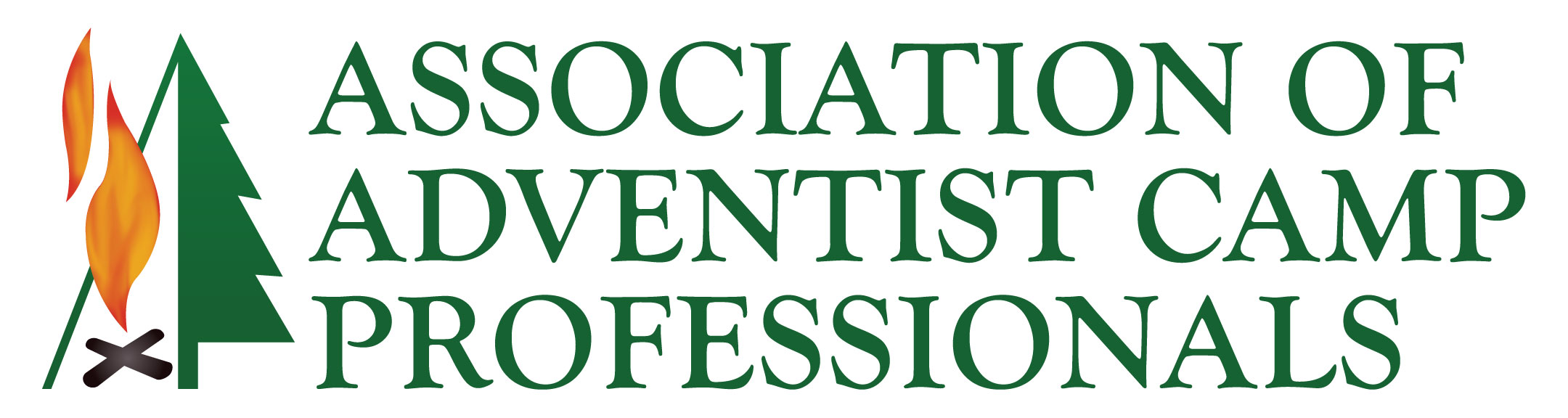 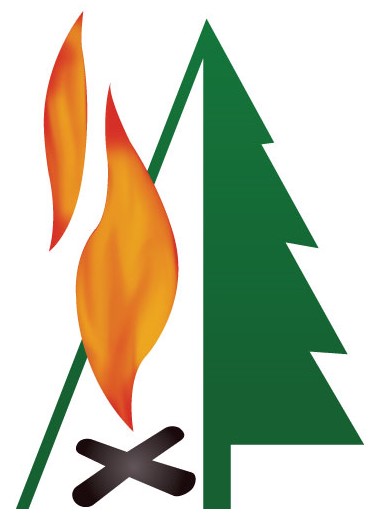 Working with minors….
It’s a CALL
It’s a PRIVILEDGE
It’s a RESPONSIBILITY
It’s a COMMITMENT
[Speaker Notes: Begin by inviting your Camp Staff to share their experience of God’s call to camp ministry.
Ask: When in your life has someone given you a responsibility that you have fulfilled well? What was it? And, how did you feel when you accomplished it?
Ask: Are you committed to this call? If so, why?]
Because our society is filled with pain, problems, and lawsuits caused by improper conduct of individuals working with children and youth, it is imperative that those working with minors have meaningful guidelines for conduct in order to protect both themselves and those under their care.
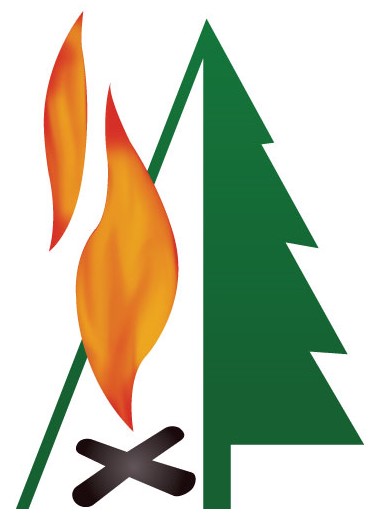 [Speaker Notes: Share a story (or experience) that is relevant to this slide.]
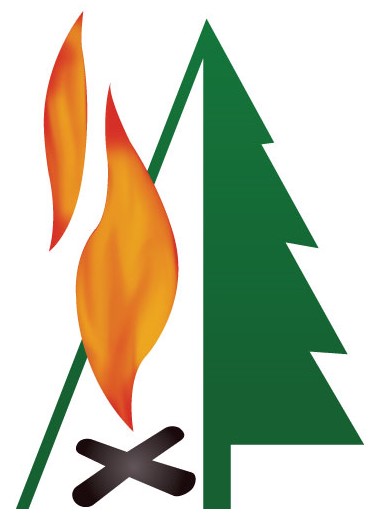 Abuse is defined as:
Physical Abuse
Sexual Abuse
Emotional Abuse
Neglect
Bullying
www.acacamps.org/resource-library/child-abuse-prevention-resources
[Speaker Notes: Explain that there are several types of abuse. In the following slides you will explain each type of abuse. For more information, go to www.acacamps.org/resource-library/child-abuse-prevention-resources]
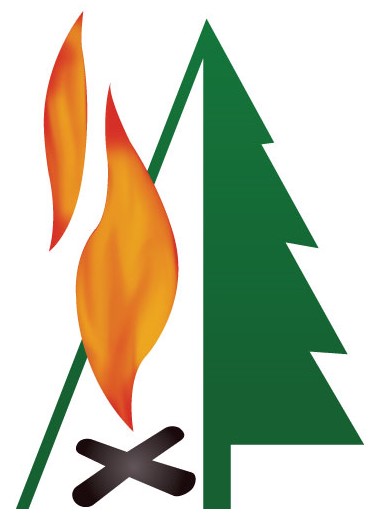 Physical Abuse
Physical injury as a result of hitting, kicking, shaking, burning, or otherwise harming a child.
Sexual Abuse
Any situation where a child is used for sexual gratification. This may include indecent exposure, fondling, rape, exploitation through prostitution or exposure to pornographic material.
[Speaker Notes: If possible, give examples for each description.]
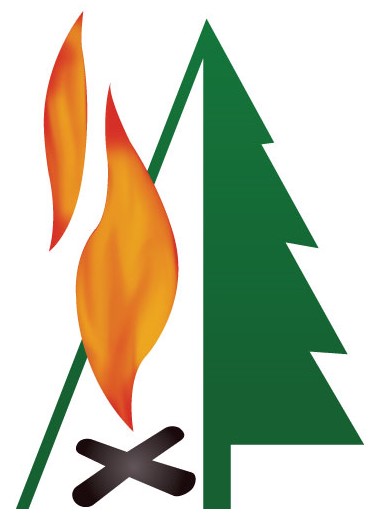 Emotional Abuse
Any pattern of behavior that impairs a child’s emotional development or sense of self-worth, including constant criticism, threats and rejection.
Neglect
Failure to provide for a child’s basic needs.
[Speaker Notes: If possible, give examples for each description.]
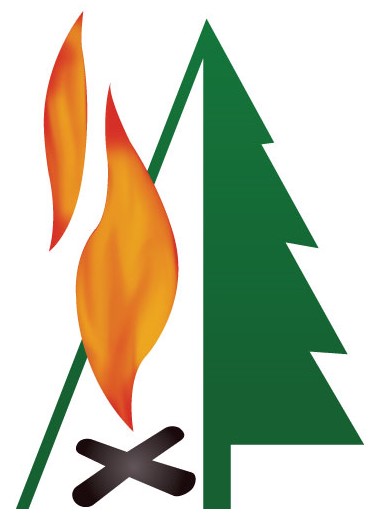 Bullying
It is vital that camp staff be aware of the signs of bullying in the ministry they are serving. For instance, campers who bully can be:
Any size
Any age
Any grade
Any gender
[Speaker Notes: If possible, give examples for each description.]
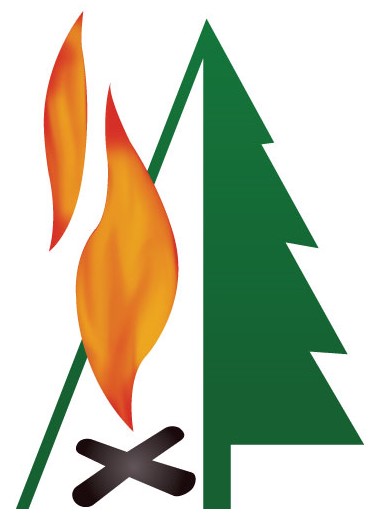 Bullying
It is also important that camp staff know how is the bullied (bully-victim) is perceived as different from other peers. For instance:
If they are overweight
If they are disabled
If they wear glasses
If they are new to camp
If they are weak, depressed, anxious, or less popular
[Speaker Notes: If possible, give examples for each description.]
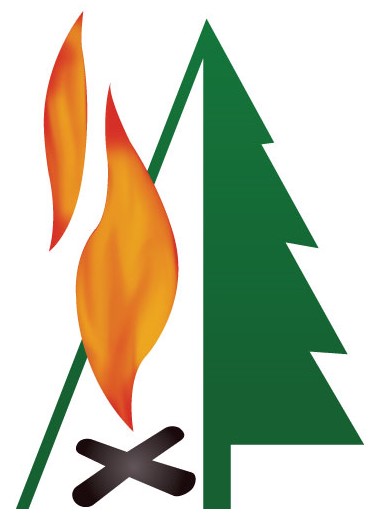 What are the Types of Abuse that Do Not Involve Touching?
INCLUDE:
Verbal comments
Pornographic videos
Obscene phone calls or texting
Exhibitionism
Allowing the child to witness sexual activity
[Speaker Notes: For more information, go to your local Department of Human Services (DHS) or Child Protection Services (CPS) website.]
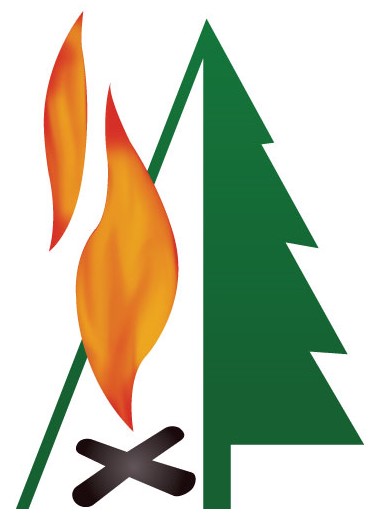 What are the Types of Abuse that Involve Touching?
INCLUDE:
Fondling
Oral, genital or anal penetration
Intercourse
Forcible rape
[Speaker Notes: For more information, go to your local Department of Human Services (DHS) or Child Protection Services (CPS) website.]
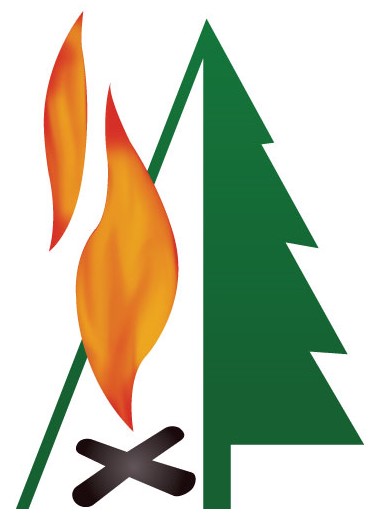 What are Some of the Physical Signs of Abuse?
SOME SIGNS MAY INCLUDE:
Lacerations and bruises
Nightmares
Irritation, pain, or injury to the genital area
Unusual bleeding around the mouth or shows difficulty to swallow
Discomfort when sitting or walking
Torn or bloody underclothing
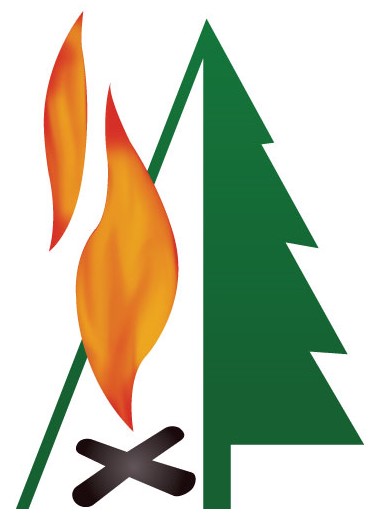 What are Some of the Behavioral Signs of Abuse?
SOME SIGNS MAY INCLUDE:
Anxiety when approaching someone
Nervous or hostile behavior toward adults
Sexual self-consciousness
Withdrawal from ministry activities and friends
Changes in behavior or sudden mood swings, more withdrawn-absent-distant, insecurities, depression, anxiety
Panic attacks, sadness, fear, anger, or uncontrolled rage
Fear of touching a certain person
Self-destructive behaviors such as cutting, suicidal thoughts or suicide attempts
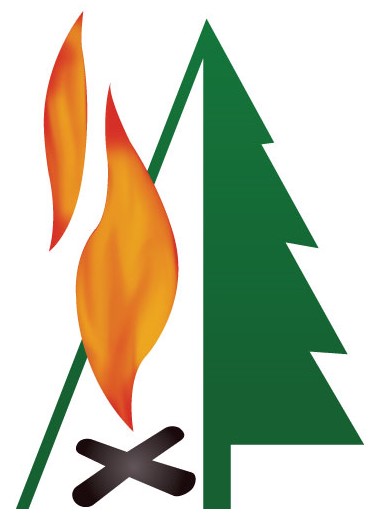 Understanding the Facts
Campers arriving to your camp may already be victims of abuse.

1 in 4 girls and 1 in 6 boys will be the victim of sexual abuse before age 18.
www.acacamps.org/resource-library/child-abuse-prevention-resources
[Speaker Notes: For more information, go to your local Department of Human Services (DHS) or Child Protection Services (CPS) website.]
What a Youth Camp Professional Team
should be like?

(Group Discussion)
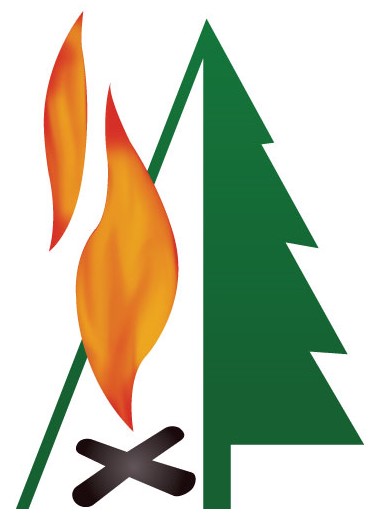 [Speaker Notes: Share a story (or experience) that is relevant to this slide.]
Interacting with…
Parents (of campers)
Minors
Co-workers
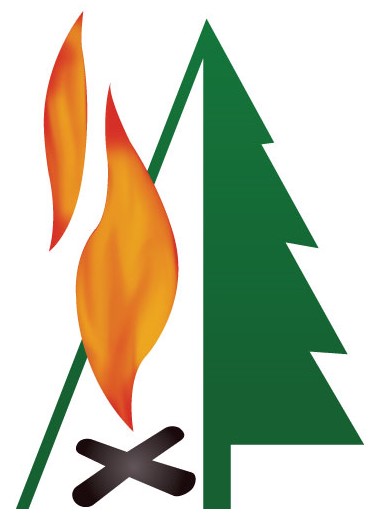 [Speaker Notes: Share a story (or experience) that is relevant to this slide.]
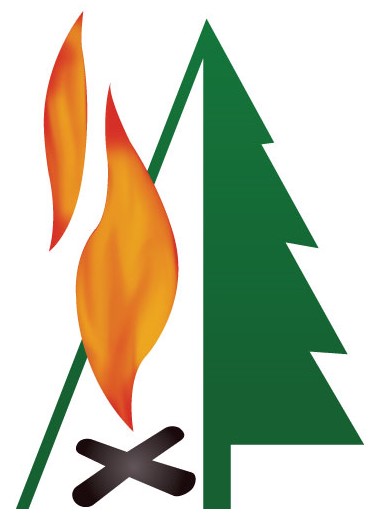 Interacting with PARENTS
Be Attentive
Be Positive
Be Alert
Approach the parent, introduce yourself
Get acquainted with the parent and the camper
[Speaker Notes: Give relevant examples to illustrate the content. Invite staff to role play.]
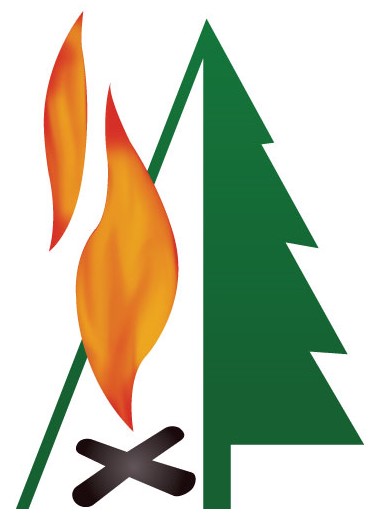 Interacting with MINORS
Supervision
Discipline
Touch
Communication and Boundaries
Email / FB / Social Media
Child Abused Awareness
Reporting Child Abuse
[Speaker Notes: Give relevant examples to illustrate the content. Invite staff to role play.]
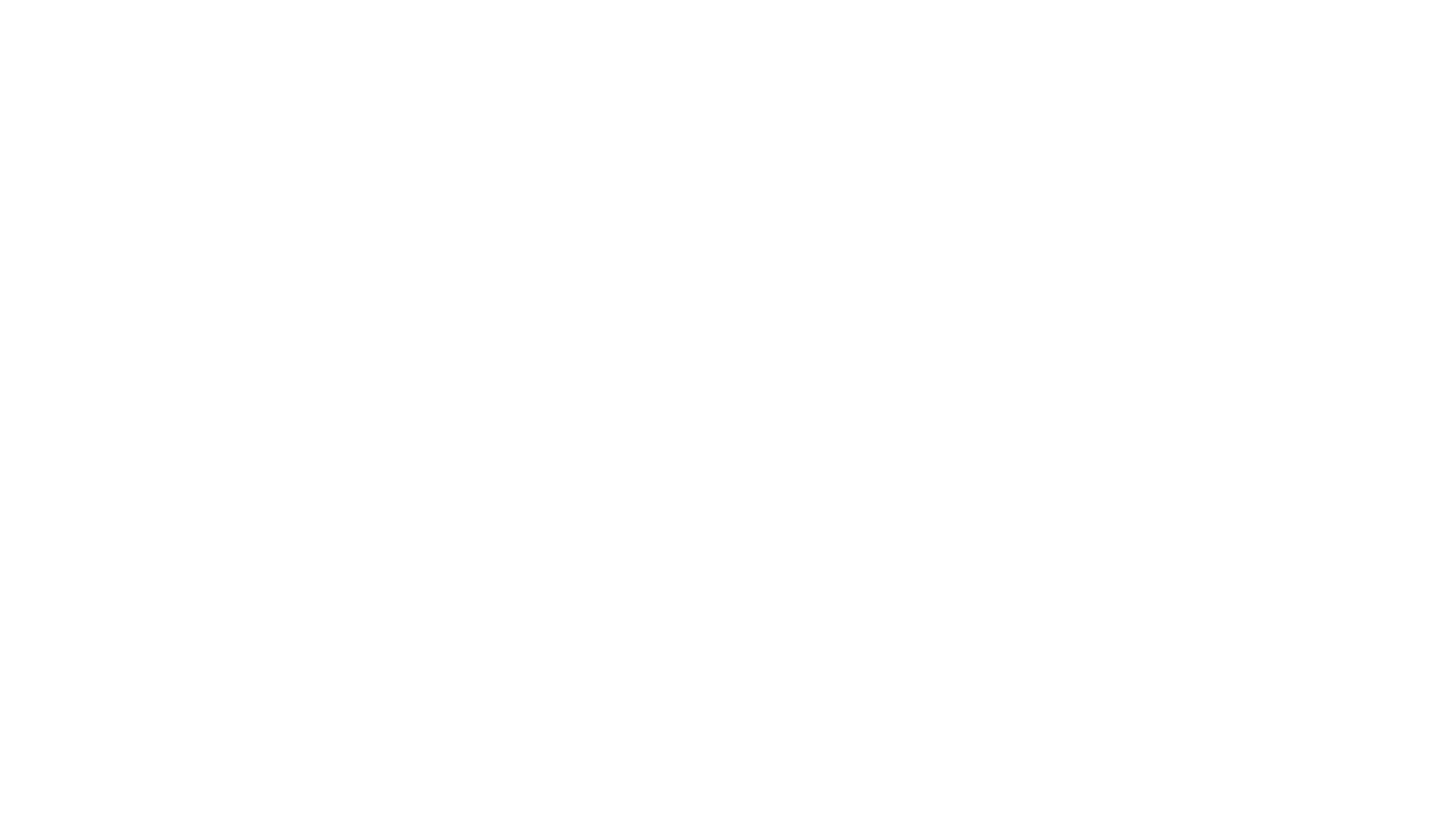 Supervision
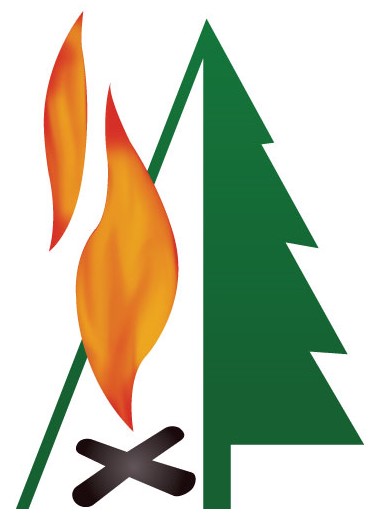 So, what is appropriate supervision?

One of the ways that camp staff can help prevent abuse is by providing great supervision of those campers under their care.

Camp staff must pay attention to their campers during ALL activities, including the times where campers are resting and while visiting restrooms.
[Speaker Notes: It is very important that you give emphasis to these items. You may refer to your Camp and American Camping Association (ACA) policies on this topic.
Campers should never be left alone in cabins or any other places while under your care.]
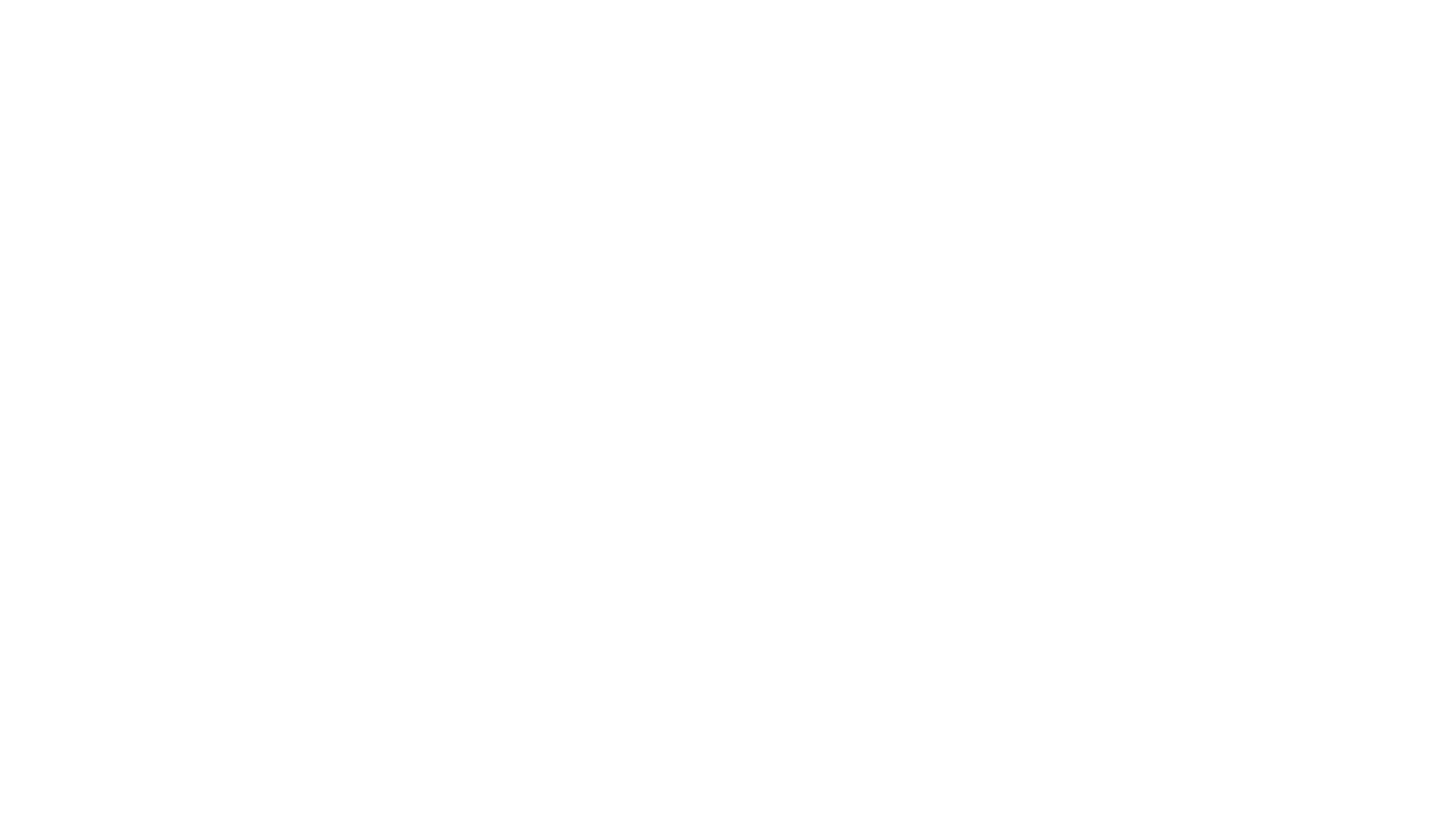 Supervision
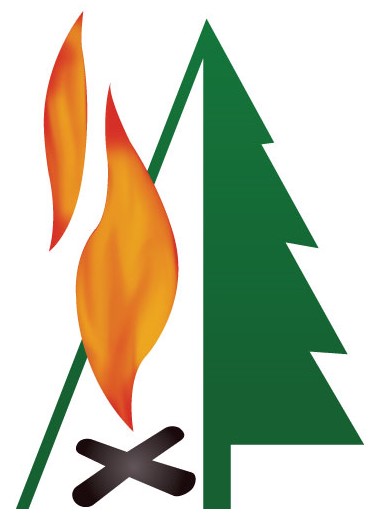 Always provide appropriate supervision

Under NO circumstances allow yourself to be alone with one child.  Always, have two people when talking to a child.  This protects the child as well as protects the adult from possible allegations.

If a counselor needs to talk to a camper alone, make sure that it is done in a public place where they can be seeing by other staff.
[Speaker Notes: It is very important that you give emphasis to these items. You may refer to your Camp and American Camping Association (ACA) policies on this topic.
Campers should never be left alone in cabins or any other places while under your care.]
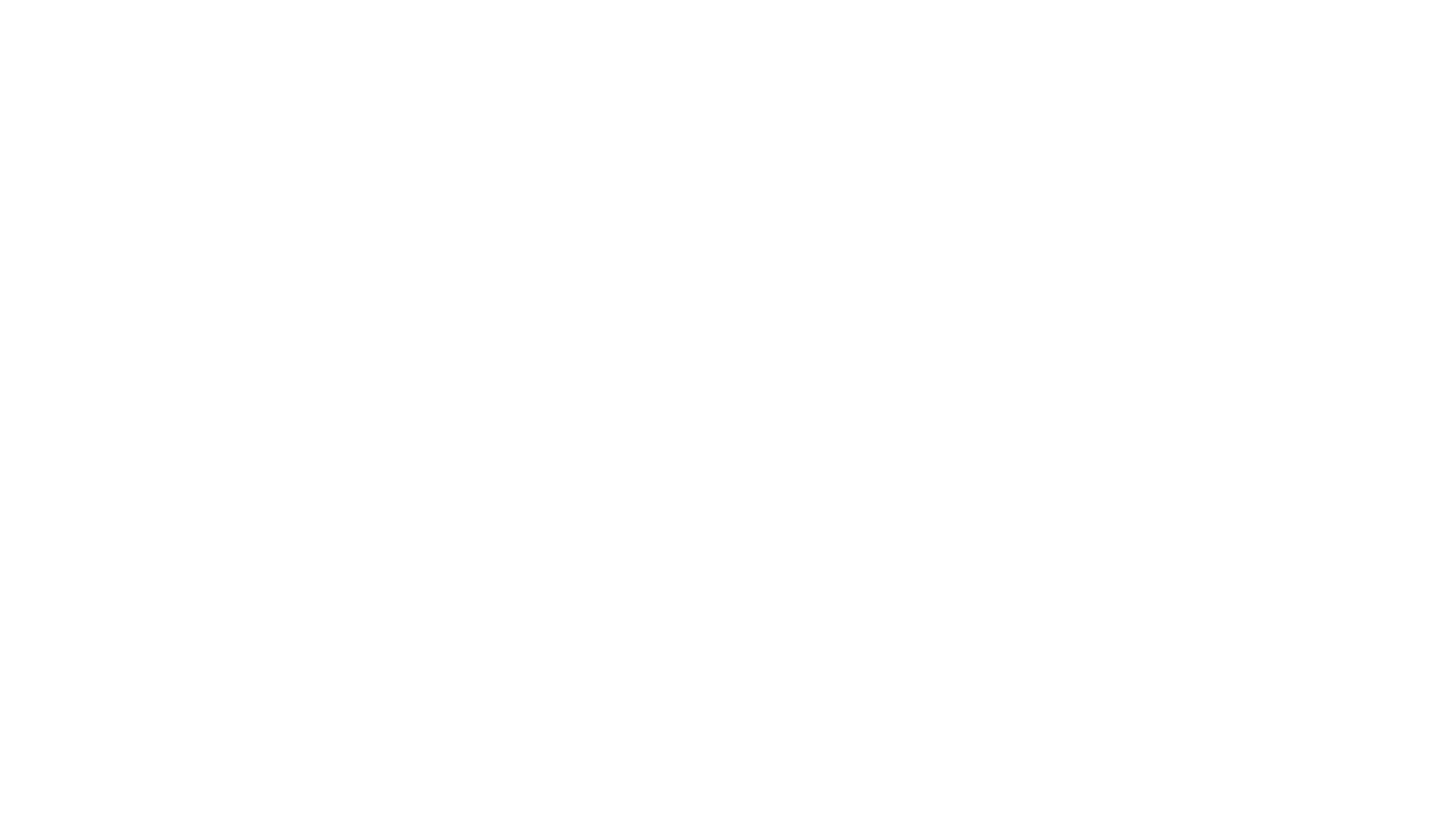 Supervision
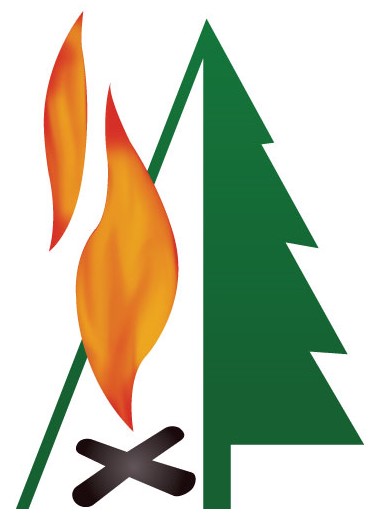 If you are dealing with a  challenging camper, call for back-up so that the other staff can supervise your group while you deal with issue.

A staff member who encounters a particularly difficult child will seek the assistance of their supervisor or administrative staff.
[Speaker Notes: It is very important that you give emphasis to these items. You may refer to your Camp and American Camping Association (ACA) policies on this topic.]
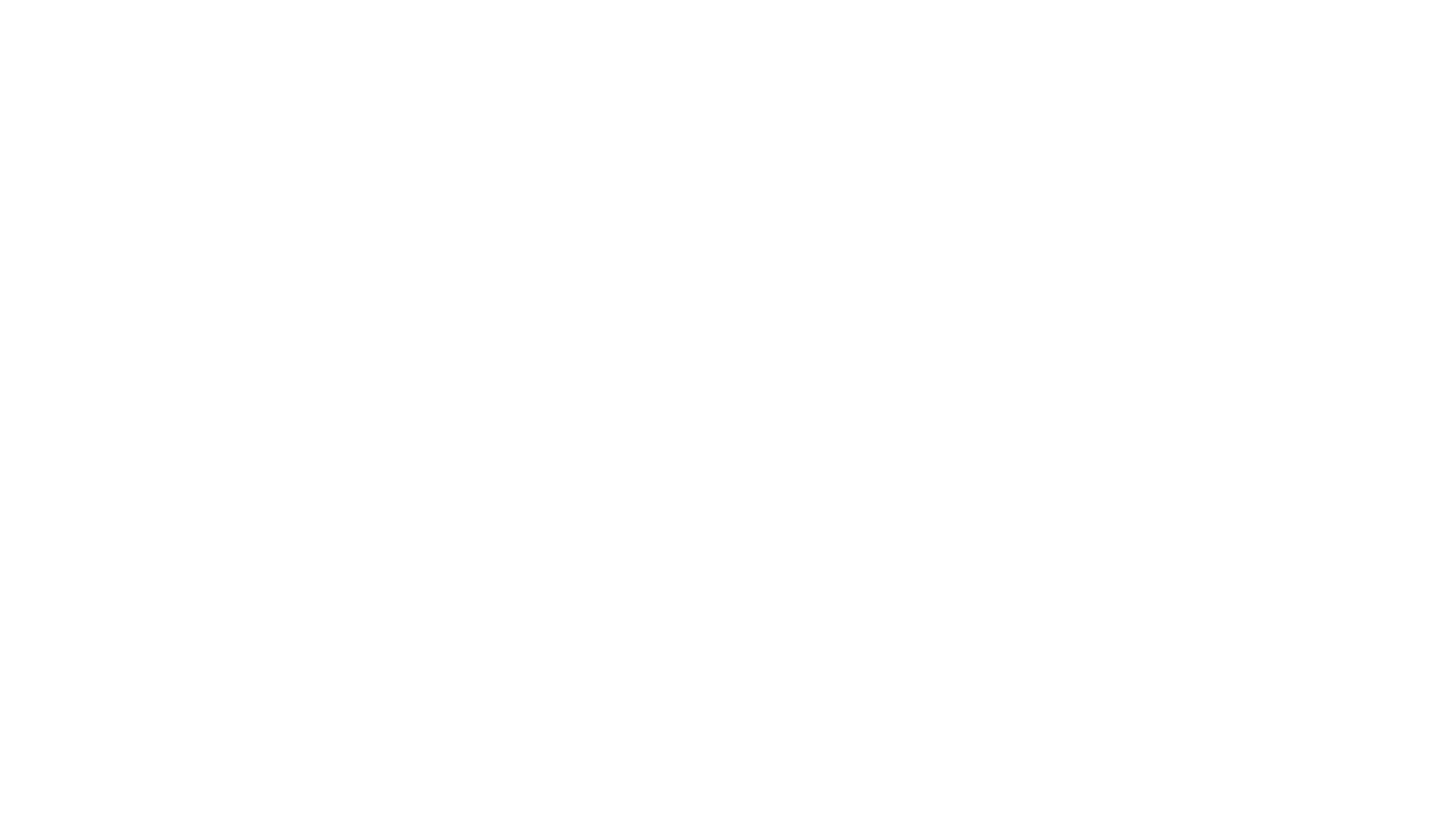 Discipline
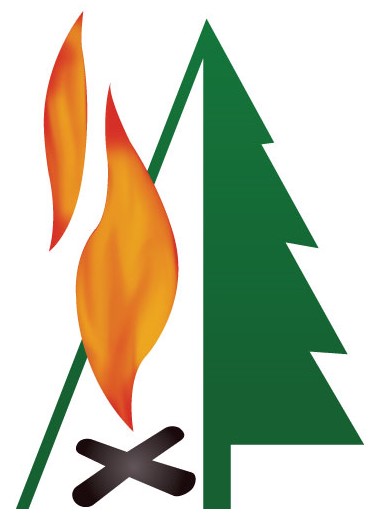 Counselor may NOT, under any circumstances, hit a child.

Ask for help when feeling frustration with a camper.

In all dealings with campers, counselors should strive to respond positively as opposed to reacting negatively to children.
[Speaker Notes: It is very important that you give emphasis to these items. You may refer to your Camp and American Camping Association (ACA) policies on this topic.]
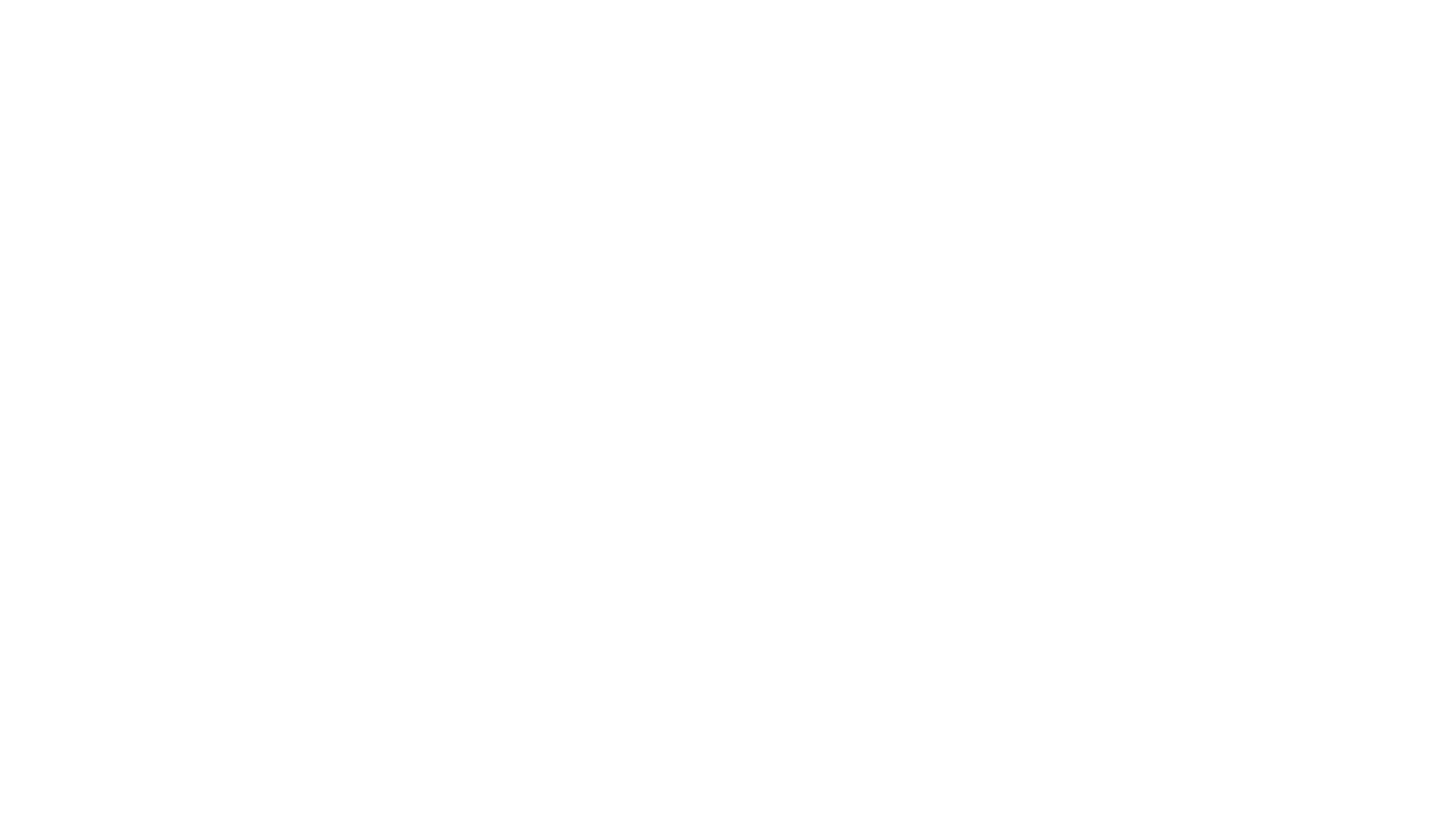 Touch
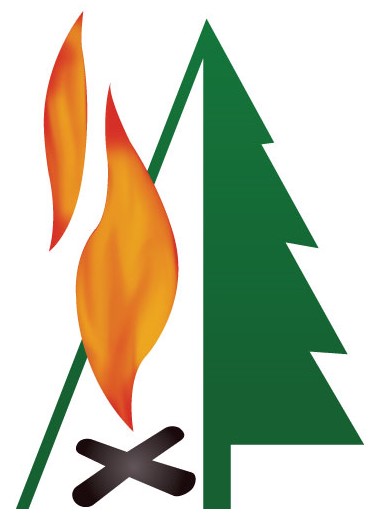 Do you know the difference between safe touch and unsafe touch?

Are you aware that staff must not engage in inappropriate physical contact of any kind, including rough physical reprimand and horseplay?

When touching a minor, do so on the hand, shoulder, or upper back;

Affirm campers with appropriate touching by keeping hugs brief and “shoulder-to-shoulder” or “side-to-side”
[Speaker Notes: You may refer to the NAD Policy and the Appropriate Touch and Discipline documents at http://adventistyouthministries.org/files/safety-guidelines/PDFs_Docs/AppropriateTouchDiscipline.pdf]
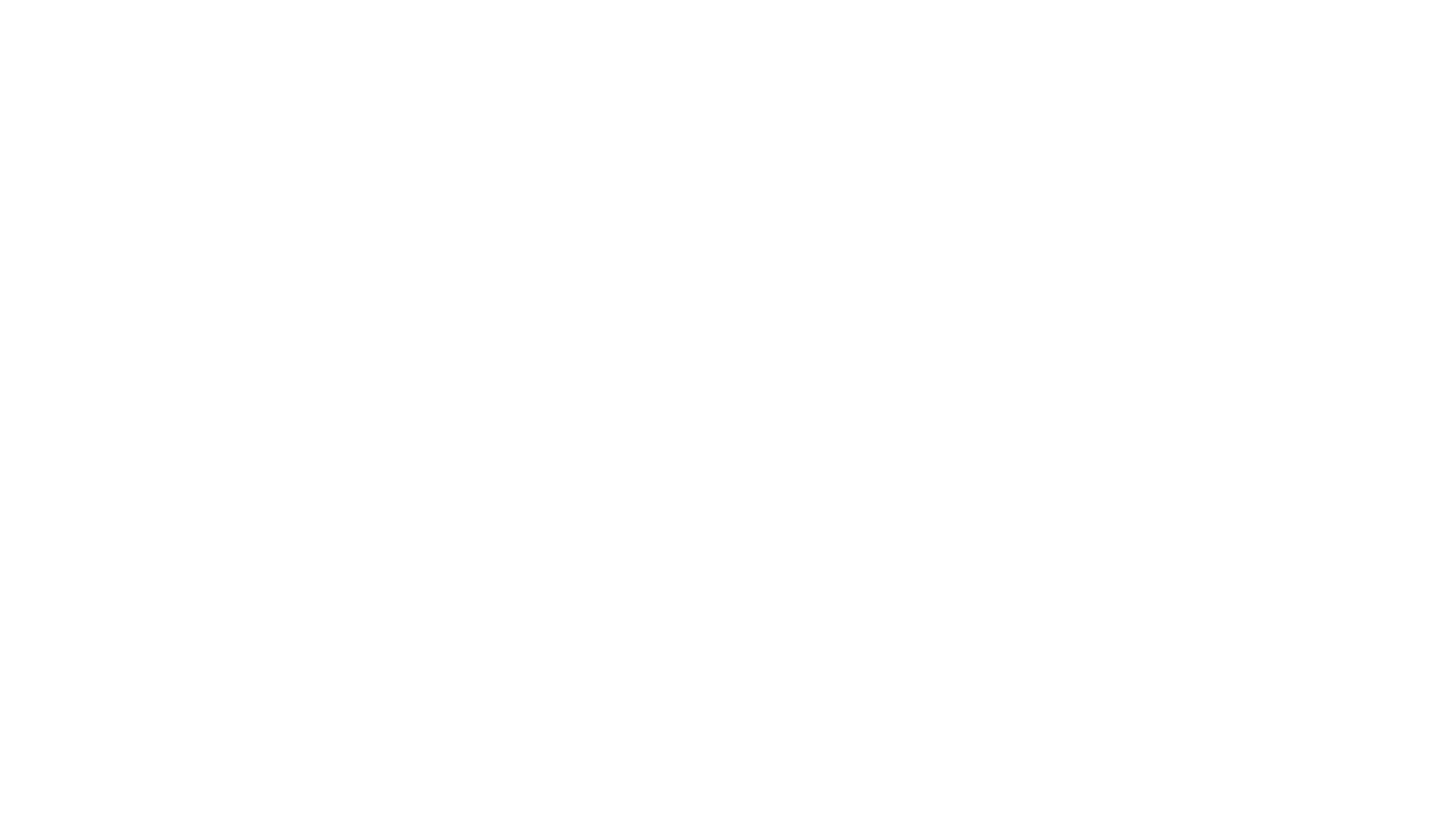 Touch
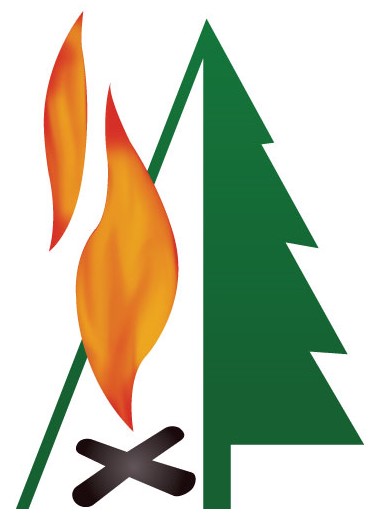 Never touch a camper in a place of the body that is normally covered by a bathing suit, unless for a clear medical necessity, and then only with supervision from another adult.

Always keep hands at (not below) the shoulder level. For kids who like to sit on laps, encourage them to sit next to you.
[Speaker Notes: You may refer to the NAD Policy and the Appropriate Touch and Discipline documents at http://adventistyouthministries.org/files/safety-guidelines/PDFs_Docs/AppropriateTouchDiscipline.pdf]
Child abuse Awareness
We cannot be too careful in the area of sexual abuse.  Even the appearance of wrong or a false allegation can cause irreparable damage to the reputation of the accused staff member and the camp.  All staff members must avoid doing anything that could be interpreted as abuse.
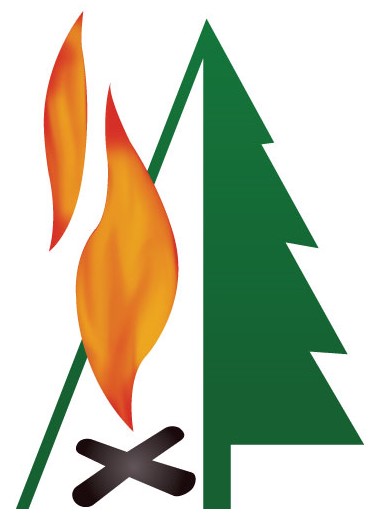 [Speaker Notes: It is probable that some of your Camp Staff have been abused. Be prepared to hear stories and answer questions.]
Child abuse Awareness
Child abuse includes, but is not limited to, any contact or interaction between a child and an adult when the child is being used for the sexual stimulation of the adult or of a third person. 
The behavior may or may not involve touching.  Sexual behavior between a child and an adult is always considered forced, whether or not the child has consented.
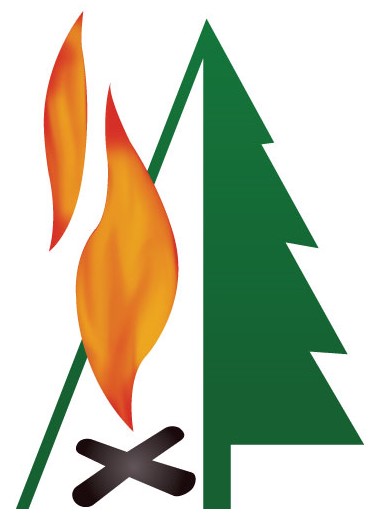 If a Child is Abused
Believe them!  Stay calm and limit the discussion.

Support them, tell them that it was good they  shared with you.

Report the incident or any suspicions of abuse to the Camp Director and authorities.
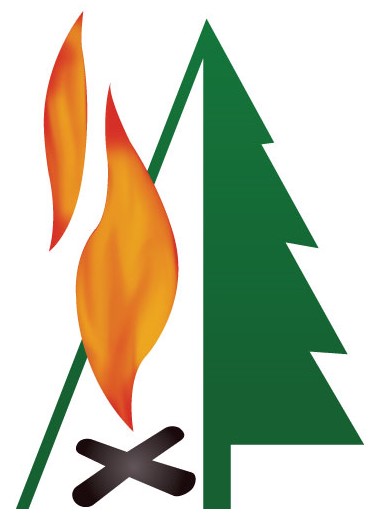 [Speaker Notes: Any incident or allegations given from a minor should be documented and kept confidentially. The Camp director must work closely with Conference Administration and legal counsel to determine where the confidential files should be housed.]
Failure to Report
Failure to report frequently results in additional crimes. 

Failure to report can cause the camp to lose the respect and confidence of it’s supporting churches and local community. 

Failure to report can place the camp and the Conference in a weak, ethical and legal position.
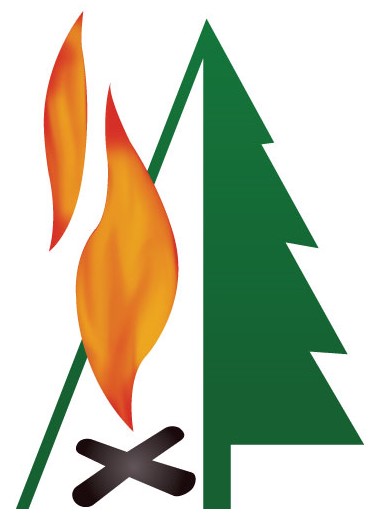 [Speaker Notes: It is important that camp staff report to the camp director immediately of any suspected situations.]
Communication & Boundaries
Setting healthy boundaries is an important part of creating an environment where campers feel safe. 

The purpose of setting healthy boundaries is to protect you as camp staff and the campers under your care.
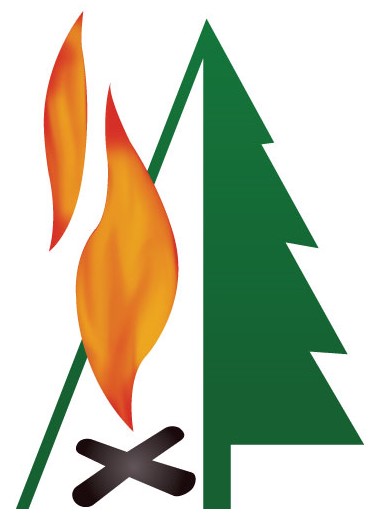 Communication & Boundaries
Camp staff, under no circumstances will share a bed or sleeping bag with a camper.

Counselors must set limits with children who “cling” or hang on them.

Camp staff must respect the privacy of campers when in locations such as changing areas, swimming pools, showers, and restrooms.

Photographs of campers must never be taken while they are in changing areas such as a locker room or bathing facility.

There should be no contact between a camp staff and a camper after camp has ended either on social media, text, email, or in person.
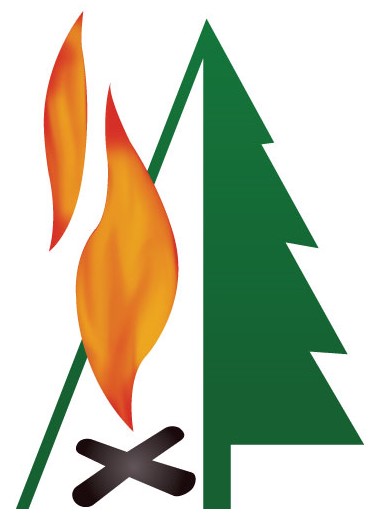 [Speaker Notes: Refer to the Camp’s guidelines and ACA’s requirements.]
Communication & Boundaries
Do NOT:

Share personal information with campers.

Write personal notes.

Comment on personal appearance in an inappropriate way (“beautiful, sexy or hot”).

Buy gifts for campers.
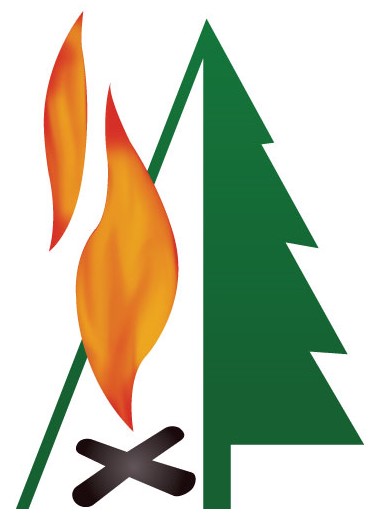 Co-workers
No Dating “Minor” Staff 
	     (under 18 years of age)


(Discuss your Camp Staff Policy)
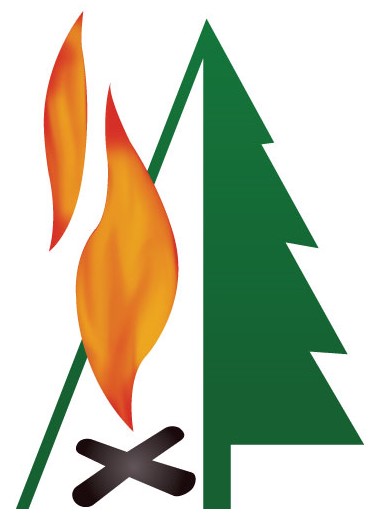 [Speaker Notes: If a Camp Staff is under 18 years of age, that Staff is a minor.  Therefore, he or she should not be romantically involved with a staff 18 years old or older.]
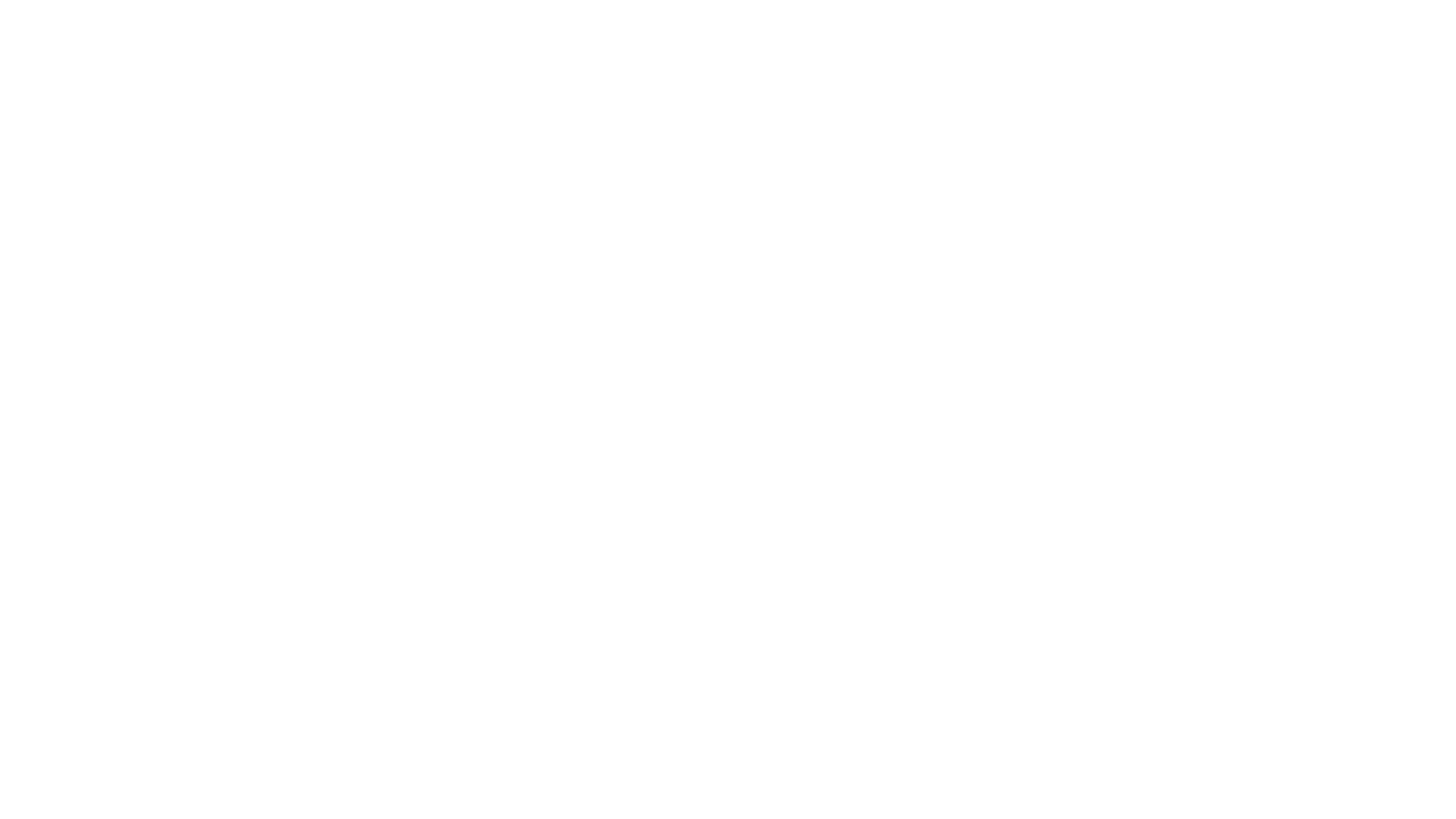 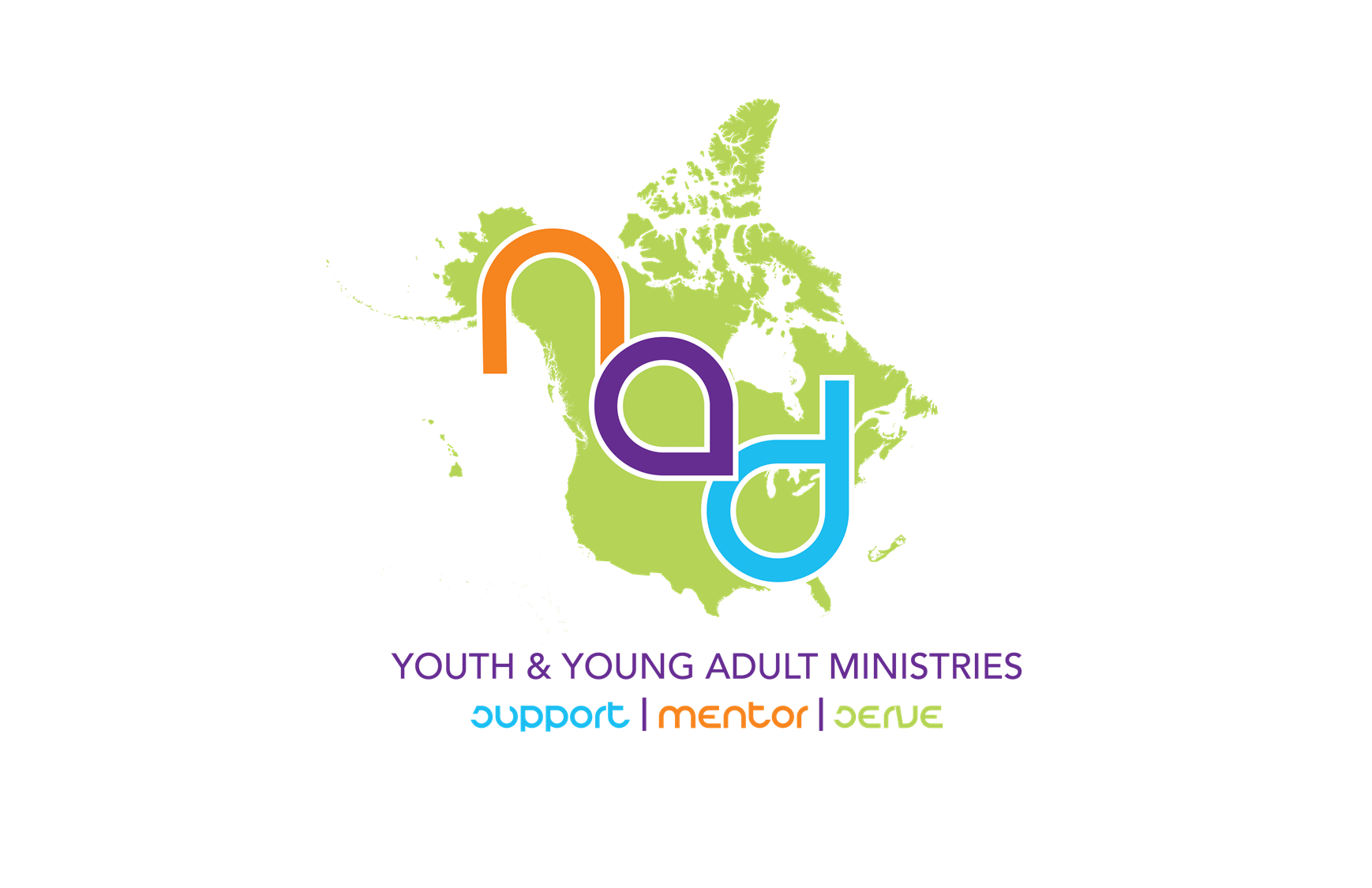 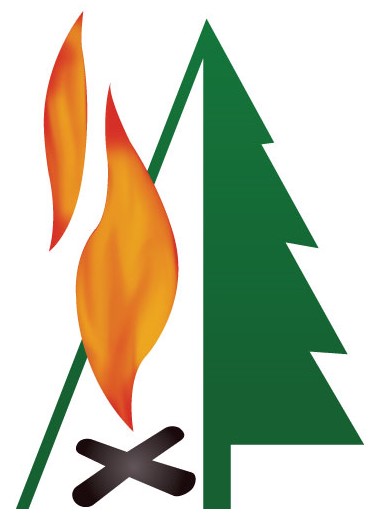 For more information on Camp Safety visit:NAD Youth Safety websitehttps://adventistyouthministries.org/safety-guidelines Adventist Risk Management, Inc. https://adventistrisk.org/en-us/safety-resources/camp-safety
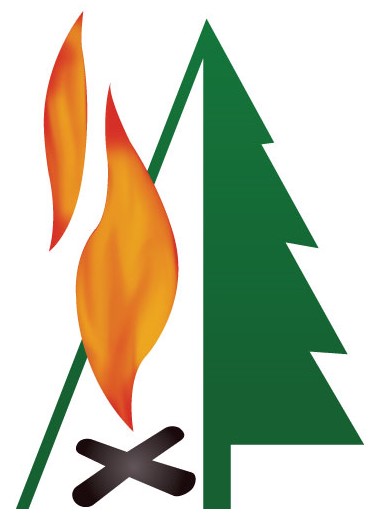 Safety First
HAVE A WONDERFUL SUMMER!
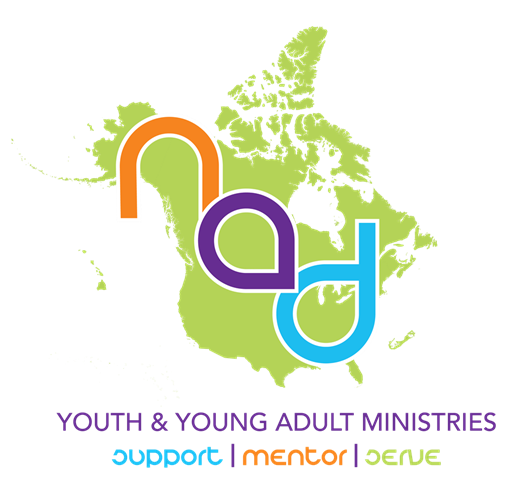